水彩质感
梦幻淡雅水彩肌理纹理
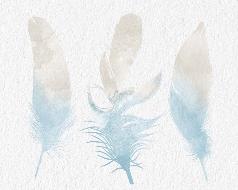 Feature 02
Feature 01
Feature 04
Feature 03
A wonderful serenity has taken
A wonderful serenity has taken
A wonderful serenity has taken
A wonderful serenity has taken
目录
CONTENTS
第壹部
梦幻淡雅水彩肌理纹理
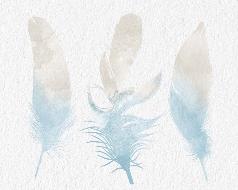 e7d195523061f1c0c2b73831c94a3edc981f60e396d3e182073EE1468018468A7F192AE5E5CD515B6C3125F8AF6E4EE646174E8CF0B46FD19828DCE8CDA3B3A044A74F0E769C5FA8CB87AB6FC303C8BA3785FAC64AF5424764E128FECAE4CC72932BB65C8C121A0F41C1707D94688ED66335DC6AE12288BF2055523C0C26863D2CD4AC454A29EEC183CEF0375334B579
7 Years of Experience
A wonderful serenity has taken possession of my entire soul, like these sweet mornings of spring which I enjoy with my whole heart. I am alone, and feel the charm of existence in this spot, which was created for the bliss of souls like mine.
Nice food
Good service
So delicious
A wonderful serenity has taken possession
A wonderful serenity has taken possession
A wonderful serenity has taken possession
Real Fresh
Juice Image Slide
e7d195523061f1c0c2b73831c94a3edc981f60e396d3e182073EE1468018468A7F192AE5E5CD515B6C3125F8AF6E4EE646174E8CF0B46FD19828DCE8CDA3B3A044A74F0E769C5FA8CB87AB6FC303C8BA3785FAC64AF5424764E128FECAE4CC72932BB65C8C121A0F41C1707D94688ED66335DC6AE12288BF2055523C0C26863D2CD4AC454A29EEC183CEF0375334B579
A wonderful serenity has taken possession of my entire soul, like these sweet mornings of spring which I enjoy with my whole heart. I am alone, and feel the charm of existence in this spot, which was created for the bliss of souls like mine.
01. Orange
02. Healthy
A wonderful serenity has taken possession
A wonderful serenity has taken possession
Healthy
Delicious Food
e7d195523061f1c0c2b73831c94a3edc981f60e396d3e182073EE1468018468A7F192AE5E5CD515B6C3125F8AF6E4EE646174E8CF0B46FD19828DCE8CDA3B3A044A74F0E769C5FA8CB87AB6FC303C8BA3785FAC64AF5424764E128FECAE4CC72932BB65C8C121A0F41C1707D94688ED66335DC6AE12288BF2055523C0C26863D2CD4AC454A29EEC183CEF0375334B579
A wonderful serenity has taken possession of my entire soul, like these sweet mornings of spring which I enjoy with my whole heart. I am alone, and feel the charm of existence in this spot, which was created for the bliss of souls like mine.
77%
125
24
Your text here
Your text here
Your text here
Special
Food Slide
e7d195523061f1c0c2b73831c94a3edc981f60e396d3e182073EE1468018468A7F192AE5E5CD515B6C3125F8AF6E4EE646174E8CF0B46FD19828DCE8CDA3B3A044A74F0E769C5FA8CB87AB6FC303C8BA3785FAC64AF5424764E128FECAE4CC72932BB65C8C121A0F41C1707D94688ED66335DC6AE12288BF2055523C0C26863D2CD4AC454A29EEC183CEF0375334B579
A wonderful serenity has taken possession of my entire soul, like these sweet mornings of spring which I enjoy with my whole heart. I am alone, and feel the charm of existence in this spot, which was created for the bliss of souls like mine.
$5
Today’s Favourite!
Chocolate donut
20k
e7d195523061f1c0c2b73831c94a3edc981f60e396d3e182073EE1468018468A7F192AE5E5CD515B6C3125F8AF6E4EE646174E8CF0B46FD19828DCE8CDA3B3A044A74F0E769C5FA8CB87AB6FC303C8BA3785FAC64AF5424764E128FECAE4CC72932BB65C8C121A0F41C1707D94688ED66335DC6AE12288BF2055523C0C26863D2CD4AC454A29EEC183CEF0375334B579
Nice dessert
Delicious food
A wonderful serenity has taken possession of my entire soul, like these sweet mornings.
A wonderful serenity has taken possession of my entire soul, like these sweet mornings.
ORIGINAL FOOD
A wonderful serenity has taken possession of my entire soul, like these sweet mornings of spring which I enjoy with my whole heart.
第贰部
梦幻淡雅水彩肌理纹理
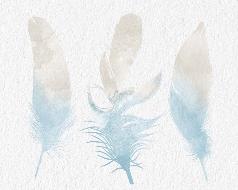 Feature 02
Feature 01
Feature 04
Feature 03
Feature 06
Feature 05
Main
Features
A wonderful serenity has taken
A wonderful serenity has taken
A wonderful serenity has taken
A wonderful serenity has taken
A wonderful serenity has taken
A wonderful serenity has taken
e7d195523061f1c0c2b73831c94a3edc981f60e396d3e182073EE1468018468A7F192AE5E5CD515B6C3125F8AF6E4EE646174E8CF0B46FD19828DCE8CDA3B3A044A74F0E769C5FA8CB87AB6FC303C8BA3785FAC64AF5424764E128FECAE4CC72932BB65C8C121A0F41C1707D94688ED66335DC6AE12288BF2055523C0C26863D2CD4AC454A29EEC183CEF0375334B579
Delicious food
A wonderful serenity has taken possession of my entire soul, like these sweet mornings of spring which I enjoy with my whole heart. I am alone, and feel the charm of existence in this spot.
e7d195523061f1c0c2b73831c94a3edc981f60e396d3e182073EE1468018468A7F192AE5E5CD515B6C3125F8AF6E4EE646174E8CF0B46FD19828DCE8CDA3B3A044A74F0E769C5FA8CB87AB6FC303C8BA3785FAC64AF5424764E128FECAE4CC72932BB65C8C121A0F41C1707D94688ED66335DC6AE12288BF2055523C0C26863D2CD4AC454A29EEC183CEF0375334B579
Good place
Fresh Fruits
Hot pizza
Vanilla food
A wonderful serenity has taken possession of my entire soul.
A wonderful serenity has taken possession of my entire soul.
A wonderful serenity has taken possession of my entire soul.
A wonderful serenity has taken possession of my entire soul.
How to Order?
e7d195523061f1c0c2b73831c94a3edc981f60e396d3e182073EE1468018468A7F192AE5E5CD515B6C3125F8AF6E4EE646174E8CF0B46FD19828DCE8CDA3B3A044A74F0E769C5FA8CB87AB6FC303C8BA3785FAC64AF5424764E128FECAE4CC72932BB65C8C121A0F41C1707D94688ED66335DC6AE12288BF2055523C0C26863D2CD4AC454A29EEC183CEF0375334B579
Step 02
Step 03
Step 01
A wonderful serenity has taken possession of my entire soul, like these sweet mornings.
A wonderful serenity has taken possession of my entire soul, like these sweet mornings.
A wonderful serenity has taken possession of my entire soul, like these sweet mornings.
Hot Products The Month
e7d195523061f1c0c2b73831c94a3edc981f60e396d3e182073EE1468018468A7F192AE5E5CD515B6C3125F8AF6E4EE646174E8CF0B46FD19828DCE8CDA3B3A044A74F0E769C5FA8CB87AB6FC303C8BA3785FAC64AF5424764E128FECAE4CC72932BB65C8C121A0F41C1707D94688ED66335DC6AE12288BF2055523C0C26863D2CD4AC454A29EEC183CEF0375334B579
Most Loved
Delicious food
Fresh fruit
Healthy dessert
A wonderful serenity has taken my soul.
A wonderful serenity has taken my soul.
A wonderful serenity has taken my soul.
January
Monthly
Special Menu
e7d195523061f1c0c2b73831c94a3edc981f60e396d3e182073EE1468018468A7F192AE5E5CD515B6C3125F8AF6E4EE646174E8CF0B46FD19828DCE8CDA3B3A044A74F0E769C5FA8CB87AB6FC303C8BA3785FAC64AF5424764E128FECAE4CC72932BB65C8C121A0F41C1707D94688ED66335DC6AE12288BF2055523C0C26863D2CD4AC454A29EEC183CEF0375334B579
February
March
April
Subtitle text goes here
A wonderful serenity has taken possession of my entire soul, like these sweet mornings of spring which I enjoy with my whole heart. I am alone, and feel the charm of existence in this spot, which was created for the bliss of souls like mine.
May
June
Special Menu
e7d195523061f1c0c2b73831c94a3edc981f60e396d3e182073EE1468018468A7F192AE5E5CD515B6C3125F8AF6E4EE646174E8CF0B46FD19828DCE8CDA3B3A044A74F0E769C5FA8CB87AB6FC303C8BA3785FAC64AF5424764E128FECAE4CC72932BB65C8C121A0F41C1707D94688ED66335DC6AE12288BF2055523C0C26863D2CD4AC454A29EEC183CEF0375334B579
Subtitle text goes here
A wonderful serenity has taken possession of my entire soul, like these sweet mornings of spring which I enjoy with my whole heart. I am alone, and feel the charm of existence in this spot, which was created for the bliss of souls like mine.
Check now
Delicious food
Amazing taste
A wonderful serenity has taken possession of my entire soul, like these sweet mornings.
A wonderful serenity has taken possession of my entire soul, like these sweet mornings.
$ 44,80
$ 47,80
第叁部
梦幻淡雅水彩肌理纹理
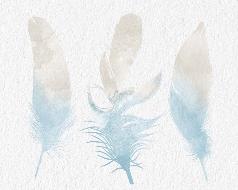 Features Slide
e7d195523061f1c0c2b73831c94a3edc981f60e396d3e182073EE1468018468A7F192AE5E5CD515B6C3125F8AF6E4EE646174E8CF0B46FD19828DCE8CDA3B3A044A74F0E769C5FA8CB87AB6FC303C8BA3785FAC64AF5424764E128FECAE4CC72932BB65C8C121A0F41C1707D94688ED66335DC6AE12288BF2055523C0C26863D2CD4AC454A29EEC183CEF0375334B579
Feature number 01
Feature number 02
Feature number 03
A wonderful serenity has taken possession of my entire soul, like these sweet mornings of spring which I enjoy with my whole heart. I am alone, and feel the charm of existence in this spot, which was created for the bliss of souls like mine.
A wonderful serenity has taken possession of my entire soul, like these sweet mornings of spring which I enjoy with my whole heart. I am alone, and feel the charm of existence in this spot, which was created for the bliss of souls like mine.
A wonderful serenity has taken possession of my entire soul, like these sweet mornings of spring which I enjoy with my whole heart. I am alone, and feel the charm of existence in this spot, which was created for the bliss of souls like mine.
More text
More text
More text
Feature number 04
Feature number 05
Feature number 06
e7d195523061f1c0c2b73831c94a3edc981f60e396d3e182073EE1468018468A7F192AE5E5CD515B6C3125F8AF6E4EE646174E8CF0B46FD19828DCE8CDA3B3A044A74F0E769C5FA8CB87AB6FC303C8BA3785FAC64AF5424764E128FECAE4CC72932BB65C8C121A0F41C1707D94688ED66335DC6AE12288BF2055523C0C26863D2CD4AC454A29EEC183CEF0375334B579
A wonderful serenity has taken possession of my entire soul, like these sweet mornings of spring which I enjoy with my whole heart. I am alone, and feel the charm of existence in this spot, which was created for the bliss of souls like mine.
A wonderful serenity has taken possession of my entire soul, like these sweet mornings of spring which I enjoy with my whole heart. I am alone, and feel the charm of existence in this spot, which was created for the bliss of souls like mine.
A wonderful serenity has taken possession of my entire soul, like these sweet mornings of spring which I enjoy with my whole heart. I am alone, and feel the charm of existence in this spot, which was created for the bliss of souls like mine.
More text
More text
More text
Text
Text
Text
$25.99
$27.99
$35.99
e7d195523061f1c0c2b73831c94a3edc981f60e396d3e182073EE1468018468A7F192AE5E5CD515B6C3125F8AF6E4EE646174E8CF0B46FD19828DCE8CDA3B3A044A74F0E769C5FA8CB87AB6FC303C8BA3785FAC64AF5424764E128FECAE4CC72932BB65C8C121A0F41C1707D94688ED66335DC6AE12288BF2055523C0C26863D2CD4AC454A29EEC183CEF0375334B579
Special food #1
Special food #2
Special food #3
A wonderful serenity has taken possession of my entire soul, like these sweet mornings.
A wonderful serenity has taken possession of my entire soul, like these sweet mornings.
A wonderful serenity has taken possession of my entire soul, like these sweet mornings.
Timeline
& Events
e7d195523061f1c0c2b73831c94a3edc981f60e396d3e182073EE1468018468A7F192AE5E5CD515B6C3125F8AF6E4EE646174E8CF0B46FD19828DCE8CDA3B3A044A74F0E769C5FA8CB87AB6FC303C8BA3785FAC64AF5424764E128FECAE4CC72932BB65C8C121A0F41C1707D94688ED66335DC6AE12288BF2055523C0C26863D2CD4AC454A29EEC183CEF0375334B579
Food event #1
Food event #2
A wonderful serenity has taken
A wonderful serenity has taken
A wonderful serenity has taken possession of my entire soul, like these sweet mornings.
January, 07
February, 15
第肆部
梦幻淡雅水彩肌理纹理
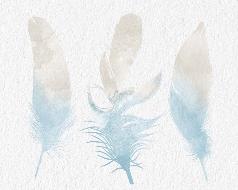 e7d195523061f1c0c2b73831c94a3edc981f60e396d3e182073EE1468018468A7F192AE5E5CD515B6C3125F8AF6E4EE646174E8CF0B46FD19828DCE8CDA3B3A044A74F0E769C5FA8CB87AB6FC303C8BA3785FAC64AF5424764E128FECAE4CC72932BB65C8C121A0F41C1707D94688ED66335DC6AE12288BF2055523C0C26863D2CD4AC454A29EEC183CEF0375334B579
Strengths
Weaknesses
Opportunities
Threats
A wonderful serenity has taken possession of my entire soul, like these sweet mornings of spring.
A wonderful serenity has taken possession of my entire soul, like these sweet mornings of spring.
A wonderful serenity has taken possession of my entire soul, like these sweet mornings of spring.
A wonderful serenity has taken possession of my entire soul, like these sweet mornings of spring.
7.850
8.330
13.582
2.410
Overall text
Overall text
Overall text
Overall text
e7d195523061f1c0c2b73831c94a3edc981f60e396d3e182073EE1468018468A7F192AE5E5CD515B6C3125F8AF6E4EE646174E8CF0B46FD19828DCE8CDA3B3A044A74F0E769C5FA8CB87AB6FC303C8BA3785FAC64AF5424764E128FECAE4CC72932BB65C8C121A0F41C1707D94688ED66335DC6AE12288BF2055523C0C26863D2CD4AC454A29EEC183CEF0375334B579
Delicious food app
Healthy food app
A wonderful serenity has taken possession of my entire soul, like these sweet mornings.
A wonderful serenity has taken possession of my entire soul, like these sweet mornings.
Check now
Check now
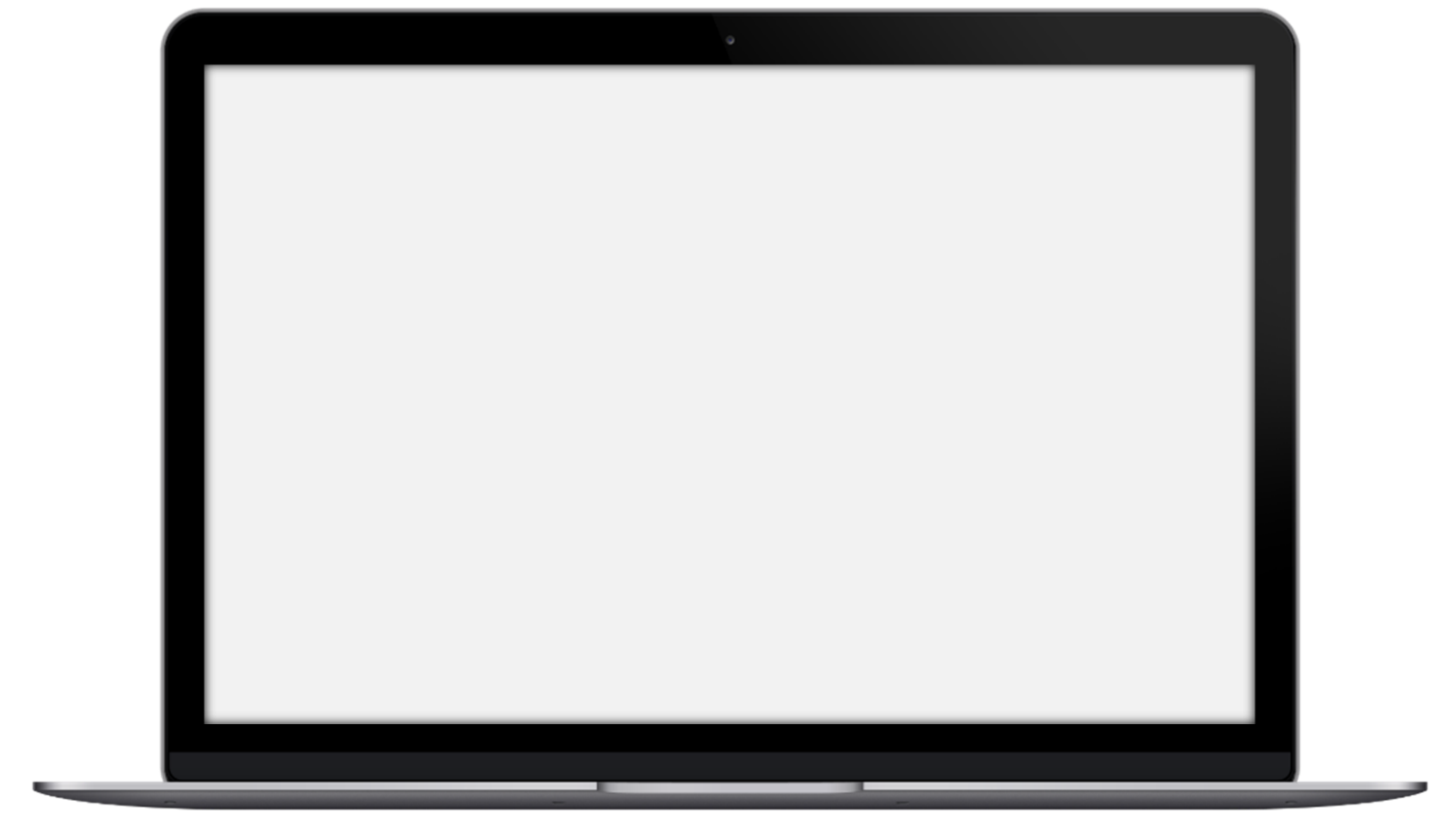 Vanilla
Desktop Slide
e7d195523061f1c0c2b73831c94a3edc981f60e396d3e182073EE1468018468A7F192AE5E5CD515B6C3125F8AF6E4EE646174E8CF0B46FD19828DCE8CDA3B3A044A74F0E769C5FA8CB87AB6FC303C8BA3785FAC64AF5424764E128FECAE4CC72932BB65C8C121A0F41C1707D94688ED66335DC6AE12288BF2055523C0C26863D2CD4AC454A29EEC183CEF0375334B579
A wonderful serenity has taken possession of my entire soul, like these sweet mornings of spring which I enjoy with my whole heart. I am alone, and feel the charm of existence.
2018
2019
2020
75%
70%
82%
Food chart of 2018
A wonderful serenity has taken possession of my entire soul, like these sweet mornings.
A wonderful text
e7d195523061f1c0c2b73831c94a3edc981f60e396d3e182073EE1468018468A7F192AE5E5CD515B6C3125F8AF6E4EE646174E8CF0B46FD19828DCE8CDA3B3A044A74F0E769C5FA8CB87AB6FC303C8BA3785FAC64AF5424764E128FECAE4CC72932BB65C8C121A0F41C1707D94688ED66335DC6AE12288BF2055523C0C26863D2CD4AC454A29EEC183CEF0375334B579
$ 2.500.000
A wonderful text
$ 1.750.000
140
120
A wonderful text
100
$ 240.000
80
60
A wonderful text
40
$ 3.100.000
20
Mar
Apr
May
Jun
Jul
Aug
Sep
Jan
Feb
Vanilla
Food Radar
e7d195523061f1c0c2b73831c94a3edc981f60e396d3e182073EE1468018468A7F192AE5E5CD515B6C3125F8AF6E4EE646174E8CF0B46FD19828DCE8CDA3B3A044A74F0E769C5FA8CB87AB6FC303C8BA3785FAC64AF5424764E128FECAE4CC72932BB65C8C121A0F41C1707D94688ED66335DC6AE12288BF2055523C0C26863D2CD4AC454A29EEC183CEF0375334B579
A wonderful serenity has taken possession of my entire soul, like these sweet mornings of spring which I enjoy with my whole heart.
$20.000
Sample Text Here
$13.000
Sample Text Here
Pie
Data Chart
e7d195523061f1c0c2b73831c94a3edc981f60e396d3e182073EE1468018468A7F192AE5E5CD515B6C3125F8AF6E4EE646174E8CF0B46FD19828DCE8CDA3B3A044A74F0E769C5FA8CB87AB6FC303C8BA3785FAC64AF5424764E128FECAE4CC72932BB65C8C121A0F41C1707D94688ED66335DC6AE12288BF2055523C0C26863D2CD4AC454A29EEC183CEF0375334B579
A wonderful serenity has taken possession of my entire soul, like these sweet mornings of spring which I enjoy with my whole heart. I am alone, and feel the charm of existence.
Subtitle text goes here
Data 01
Data 02
Data 04
Data 03
A wonderful serenity
A wonderful serenity
A wonderful serenity
A wonderful serenity
Price Table Slide
e7d195523061f1c0c2b73831c94a3edc981f60e396d3e182073EE1468018468A7F192AE5E5CD515B6C3125F8AF6E4EE646174E8CF0B46FD19828DCE8CDA3B3A044A74F0E769C5FA8CB87AB6FC303C8BA3785FAC64AF5424764E128FECAE4CC72932BB65C8C121A0F41C1707D94688ED66335DC6AE12288BF2055523C0C26863D2CD4AC454A29EEC183CEF0375334B579
Delicious Package #2
Delicious Package #1
Delicious Package #3
$ 45.00
$ 85.00
$ 70.50
CHOOSE PLAN
CHOOSE PLAN
CHOOSE PLAN
再会
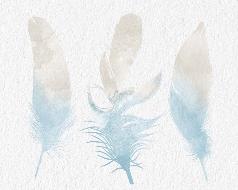